ДЕКЛАРИРОВАНИЕ ВЗНОСОВ СОЦИАЛЬНОГО СТРАХОВАНИЯ
КЛАРА СОРОЧАН



КИШИНЕВ 2024
Изменения в ст. 22 ч. (1) Закона 489/1999 о государственной системе социального страхования
„ ​(1) Месячная основа для исчисления на каждого работника не может быть менее минимальной месячной заработной платы по стране, установленной законодательством, пропорционально отработанному времени. Взнос социального страхования, начисленный на месячной основе для исчисления на каждого работника с неполным рабочим временем или сокращенным режимом работы не может быть менее 25 процентов взноса социального страхования, исчисленного из минимальной месячной заработной платы по стране.
Изменения внесенные  посредством Закона о внесении изменений в некоторые нормативные акты (№ 242 от 28 июля 2022 г.) входят в силу с 1 октября.
Фиксированные тарифы за 2024 год
Годовой фиксированный тариф в размере 17 522 леев установлен для учредителей индивидуальных предприятий, в том числе учредителей сельских хозяйств, физических лиц, осуществляющих самостоятельную деятельность в сфере розничной торговли, за исключением торговли товарами, подлежащими акцизному сбору, и физических лиц, осуществляющих деятельность в сфере закупок продукции фитотехники и/или садоводства и/или объектов растительного мира и для обладателей лицензии предпринимателя. 
Исключением являются пенсионеры, люди с ограниченными возможностями,  а также люди, попадающие в другие категории плательщиков. Взнос в размере фиксированной платы в размере 17 522 лея установлен также для работодателей в сфере автомобильных перевозок людей на такси - для лиц, работающих по индивидуальному трудовому договору, осуществляющих автомобильные перевозки людей на такси. 
Для свободных профессионалов, осуществляющих деятельность в сфере правосудия ставка взносов на 2024 год не изменена и утверждена в размере 27 772 леев, как и в 2023 году, за исключением пенсионеров, лиц с ограниченными возможностями, а также лиц, отнесенных к категориям плательщиков, указанным в пунктах 1.1 – 1.6.
Изменения в Приложении №. 3 к Закону №. 489/1999
Приложение №. 3 дополнено пунктом 21) который изложен в следующей редакции: понесенные и определенные расходы на перевозку и питание студентов-стажеров и/или учеников в порядке, установленном Правительством; В результате этих изменений взносы социального страхования не будут начисляться за транспорт, организованный в пределах предельного лимита в 75 леев (без НДС), и за питание, организованный в пределах предельного лимита в 70 леев (без НДС) на человека за каждый фактически отработанный день.
Глава V Раздел I и Раздел II Положения об определении налоговых обязательств по подоходному налогу юридических и физических лиц, осуществляющих предпринимательскую деятельность, утвержденное Постановлением Правительства № 693/2018 об определении налоговых обязательств по подоходному налогу предусматривает расходы на транспорт и организованное питание стажеров и/или учеников.
В случаях, когда суммы, предоставленные работодателем, превышают указанные пределы, работодатель будет обязан рассчитать и уплатить взносы социального страхования, поскольку они будут рассматриваться как льгота, предоставленная работодателем. Соответственно, эти суммы будут задекларированы через таблицу №. 2 Отчета IPC 21 как основа расчета взносов социального страхования с указанием отдельной категории застрахованного лица.
В то же время и в пункте 12) Приложения № 3 к Закону № 489/1999 были включены некоторые дополнения, которые в окончательной редакции имеют следующее содержание: « суммы, составляющие стоимость подарков (вещевых премий), получаемых работниками или бывшими работниками по месту основной работы, а также суммы, составляющие стоимость вещевых премий, и суммы денежных вознаграждений, полученных на конкурсах и соревнованиях, другие суммы, полученные в соответствии с частями (193) и (20) статьи 24 Налогового кодекса № 1163/1997;«
В статье 24 п. (193) и п. (20) Налогового кодекса №. 1163/1997 предусмотрены следующие выплаты: 
подарки в натуральной форме, в том числе ваучеры, предоставленные работникам, а также их несовершеннолетним детям по случаю нерабочих праздничных дней в соответствии с Трудовым кодексом и дней рождения работников, – в порядке, предусмотренном индивидуальным трудовым договором или правилами внутреннего распорядка
повышение квалификации работников, кроме предусмотренного частью (19), а также на деятельность, связанную с укреплением корпоративной культуры и командного духа, – в установленном Правительством порядке;
 абонементы на пользование спортивными объектами для занятий спортом и физкультурой в поддерживающих, профилактических или лечебных целях, предлагаемые поставщиками, деятельность которых классифицируется по кодам 93.11, 93.12 или 93.13 согласно Классификатору видов экономической деятельности Молдовы, – в размере до 50% среднемесячной заработной платы по экономике, прогнозируемой и утверждаемой Правительством на соответствующий год, в расчете на каждого работника;
Eсли предоставленная сумма превышает 6850 леев (13700 прогнозируемой средней заработной платы по экономике х 50%) для работника, на эту сумму будут начислены взносы государственного социального страхования. эти суммы будут объявлены в таблице №. 2 Отчета IPC21 как основа расчета взносов социального страхования без разделения на отдельную категорию застрахованного лица.
заключение договора на оказание медицинских услуг – в размере среднемесячной заработной платы по экономике, прогнозируемой и утверждаемой Правительством на соответствующий год, в расчете на каждого работника.

Размер среднемесячной заработной платы в экономике, прогнозируемый на 2024 год, утвержден в размере 13 700 леев (Постановление правительства № 1033/2023).
 Соответственно, взносы социального страхования не начисляются в пределах 13 700 леев. В случае превышения предельного размера в 13 700 леев сумма превышения будет рассматриваться как льгота, предоставленная работодателем работнику, и работодатель рассчитает, задекларирует и уплатит взносы социального страхования.
Другие изменения в Приложении № 3 Закона № 489/1999 относятся к его дополнению пунктами 42 и 43. 
Пункт 42 предусматривает следующее: платежи, произведенные работодателем в пользу работника с целью компенсации затрат на альтернативные услуги по уходу за детьми в возрасте до трех лет в размере, не превышающем 2500 леев на каждого ребенка работника в месяц;
Соответственно, эти суммы должны быть задекларированы в таблице № 2 Декларации IPC 21. Отдельный Код категории застрахованного лица, не предвиден для декларирования данных выплат, следовательно указывается код 101 "лицо, работающее по индивидуальному трудовому договору". Если в рамках трудовых отношений работнику не начислены другие выплаты, сумма, превышающая 2500 леев, будет задекларирована с кодом 101.
 Одновременно, сообщаем что пункт 43 предусматривает что вознаграждение, выплачиваемое за выполняемую в избирательный период работу, в том числе в день выборов, работающим в окружных избирательных советах, участковых избирательных бюро и аппаратах этих советов и бюро служащим избирательной сферы, не освобожденным от исполнения служебных обязанностей или не привлеченным.
О физических лицах, осуществляющих независимую деятельность
Физические лица, осуществляющие деятельность в сфере розничной торговли, не обязаны представлять отчетность. Согласно ст. 20 пункт (11) расчет взносов социального страхования для этих лиц осуществляется Национальной кассой социального страхования ежемесячно. 
11) Расчет взносов государственного социального страхования для лиц, осуществляющих независимую деятельность, производится ежемесячно Национальной кассой до 25 числа месяца, следующего за отчетным.
Пособия назначенные из офиса
Законом № 404 от 21.12.2023 (МО № 510-513 от 29.12.2023) внесены изменения в Законе № 289/1999 о пособиях по временной нетрудоспособности и других пособиях социального страхования. 

На сайте CNAS не предусмотрена подача электронных заявлений на единовременное пособие при рождении и по уходу за ребенком до 3 лет. Оно подается только на пособие по отцовству. Он устанавливается автоматически до 3 лет. 

Другие опции можно запросить только в CTAS.
Изменения в законодательстве, связанные с предоставлением отдельных видовпособий (вступают в силу с 01.01.2024, МО № 318-321от 18.08.23)
Назначение пособия по временной нетрудоспособности от средств работодателя независимо от страхового стажа застрахованного лица;
Продление отпуска по отцовству;
Предоставление отпуска застрахованным лицам, усыновившим ребенка или разместившим ребенка под опеку/попечительство.
Условия назначения пособий социального страхования по временной нетрудоспособности из средств работодателя независимо от страхового стажа сотрудника
Статья 6 Закона 289/2004 о пособиях по временной нетрудоспособности и других пособиях социального страхования, была заполнена новым пунктом (52) который предусматривает что, пособие по временной нетрудоспособности по причине общих заболеваний или несчастных случаев, не связанных с работой, выплачиваемое из средств работодателя, свободного профессионала, осуществляющего  деятельность в сфере правосудия, предоставляется независимо от продолжительности страхового стажа.
Увеличение периода отпуска по отцовству
Согласно пкт. (2) статья 1241  Трудового кодекса Республики Молдова : „ Отец новорожденного ребенка имеет право на отпуск по отцовству продолжительностью до 15 календарных дней. Отец усыновленного ребенка имеет право на отпуск по отцовству продолжительностью до 15 календарных дней  на основании части (22).”
     Следовательно, начиная с 1 января 2024 года, продолжительность отпуска по отцовству составит 15 дней а не 14 дней, которые предоставляются до указанной даты.
Разделения периода отпуска по отцовству на части
Согласно пкт. (21) статья 1241 Трудового кодекса Республики Молдова, отпуск по отцовству может быть предоставлен целиком или разделен не более чем на три части в течение первых 12 месяцев после рождения ребенка. Одна часть отпуска составляет не менее пяти календарных дней. Работнику предоставляется отпуск по отцовству на основании заявления, поданного не позднее чем за пять дней до начала каждой части отпуска, кроме случаев, когда периоды частей были предварительно согласованы с работодателем.
                    Таким образом, с 1 января 2024 года, отец новорожденного ребенка сможет запросить у работодателя отпуск по уходу за ребенком в течение первых 12 месяцев после рождения ребенка, разделенный на несколько частей, то что  не является возможным до конца 2023 года. Одна из этих частей не может быть менее 5 дней. То есть работник может запросить 3 периода отпуска по уходу за ребенком по 5 дней каждый или другие комбинации периодов, например, 5+10 или 8+7, 6+9 и т.д. Важно, чтобы одна из частей была не менее 5 дней.
Предоставление отпуска застрахованным лицам усыновившим или разместившим под опеку/попечительство детей
175- ЛИЦО, НАХОДЯЩЕЕСЯ В ЧАСТИЧНО ОПЛАЧИВАЕМОМ ОТПУСКЕ НА ПЕРИОД ВВЕРЕНИЯ  УСЫНОВЛЯЕМОГО РЕБЕНКА
176 - ЛИЦО, НАХОДЯЩЕЕСЯ В ОПЛАЧИВАЕМОМ ОТПУСКЕ В СЛУЧАЕ УСЫНОВЛЕНИЯ РЕБЕНКА ИЛИ  ЕГО РАЗМЕЩЕНИЯ   ПОД ОПЕКУ/ПОПЕЧИТЕЛЬСТВО
177 - ЛИЦО, НАХОДЯЩЕЕСЯ В  ЧАСТИЧНО ОПЛАЧИВАЕМОМ  ОТПУСКЕ ПО УХОДУ ЗА РЕБЕНКОМ ДО 3 ЛЕТ  В СЛУЧАЕ УСЫНОВЛЕНИЯ РЕБЕНКА ИЛИ ЕГО РАЗМЕЩЕНИЯ ПОД ОПЕКУ/ПОПЕЧИТЕЛЬСТВО
178 - ЛИЦО, НАХОДЯЩЕЕСЯ В  ЧАСТИЧНО ОПЛАЧИВАЕМОМ  ОТПУСКЕ ПО ВОСПИТАНИЮ РЕБЕНКА В ВОЗРАСТЕ CТАРШЕ 3  ЛЕТ, УСЫНОВЛЕННОГО ИЛИ ПРИНЯТОГО ПОД  ОПЕКУ/ПОПЕЧИТЕЛЬСТВО
Декларирование ситуаций послефискального контроля
Тип «Декларация о перерасчете страховых взносов по результатам налоговой проверки для застрахованных лиц»

Тип «Корректировка данных о застрахованном лице в том числе, за период, ранее подлежащий фискальному контролю»
Закон о внесении изменений в некоторыенормативные акты (№ 242 от 28 июля 2022 г.)
В  Официальном Мониторе от 19 августа 2022 г. был опубликован Закон о внесении изменений в некоторые нормативные акты (№ 242 от 28 июля 2022 г.) о внесении изменений в Законе 156/1998 о государственной пенсионной системе и в Законе 489/1999 о государственной системе социального страхования 
В Законе 489/1999 о государственной системе социального страхования изменения были внесены в Ст.5 ч.(6):
(6) Национальная касса может вносить данные в личные счета социального страхования застрахованных лиц, в отношении которых не были представлены в установленные сроки декларации, указанные в части (1), ликвидированными или находящимися в процессе ликвидации плательщиками взносов – при соответствии показателей, задекларированных в документах по исчислению и использованию взносов обязательного государственного социального страхования, и в документах по подоходному налогу, представляемых в Государственную налоговую службу в  соответствующий период. Порядок внесения данных в личные счета социального страхования устанавливает Национальная касса.
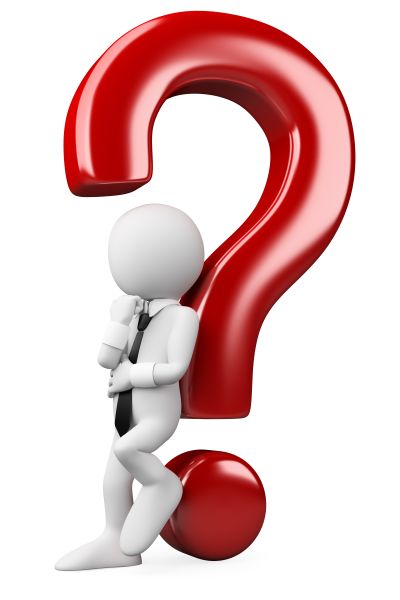